Управление образования Администрации города Новочеркасска
ММРЦ - МБДОУ детский сад № 9 города Новочеркасска
Региональный семинар по проблеме                                                                                                              «Создание условий для формирования основ толерантной культуры личности дошкольника, педагога и родителя посредством проектной деятельности»
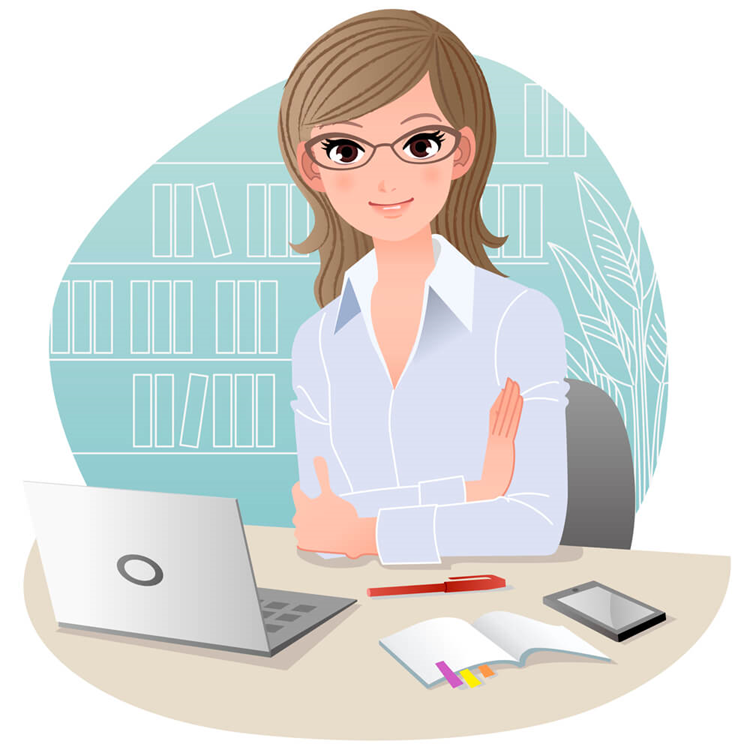 Мастер-класса 
для педагогов ДОУ 
«Народные игры как уникальный способ познания мира                                         детьми старшего дошкольного возраста»
Подготовили: Комарова Елена Борисовна, 
воспитатель МБДОУ детского сада №9, г. Новочеркасск
Игошина Ирина Викторовна,
воспитатель МБДОУ детского сада №9, г. Новочеркасск
г.Новочеркасск, 2019
Актуальность
На современном этапе развития нашего общества знание и уважение национальной культуры своего и других народов выступает как одно из условий успешной адаптации личности в современном поликультурном обществе.
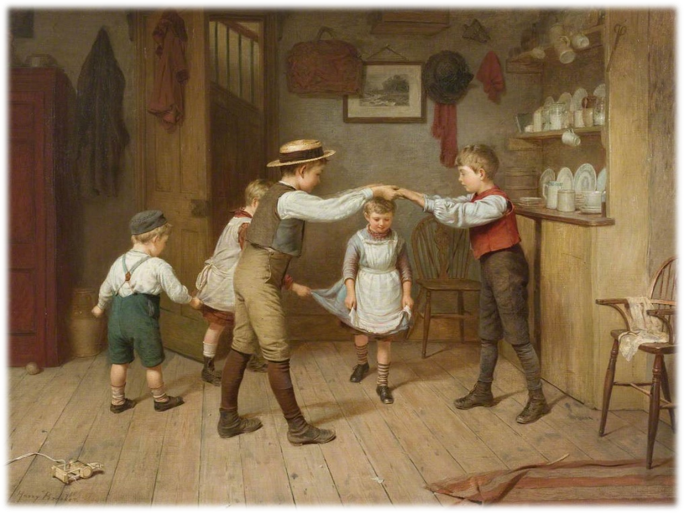 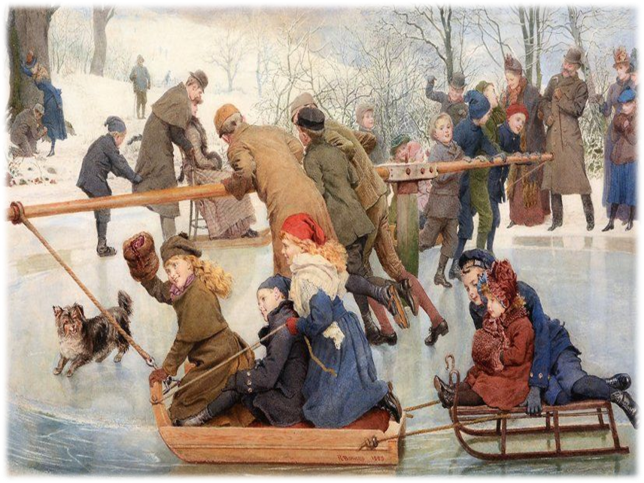 Одним из эффективных, увлекательных и доступных для детей дошкольного возраста средством приобщения к национальной культуре является народная игра. 
Кто не помнит неизменных пряток, ловишек, салочек! Когда они возникли?  Кто придумал эти игры? На этот вопрос только один ответ: они созданы народом.
Актуальность
Функцией народной игры является - развлекательная, потом воспитательная, коммуникативная.
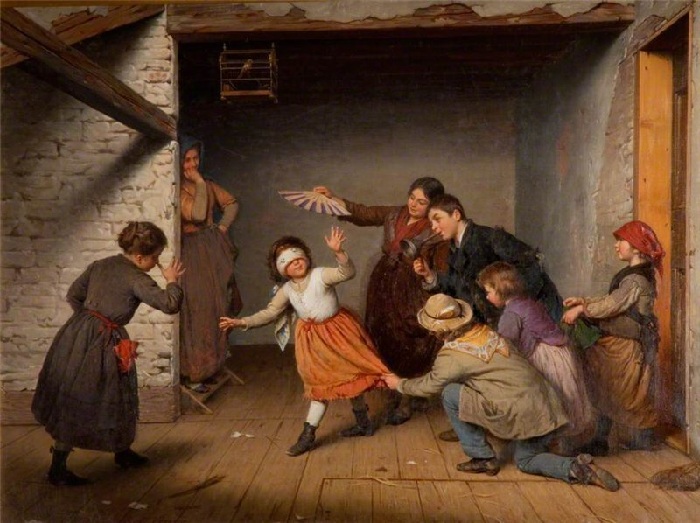 Народная игра - важнейший способ передачи богатства традиции от одного поколения к другому, приобщения к национальной культуре
Цель: создание условий для приобщения детей к народной культуре народов России посредством использования народных игр. 







Задачи:
Формировать начальные представления детей о традициях, обычаях, укладе жизни народов Донского края и страны.
Способствовать развитию навыков налаживания конструктивного межкультурного диалога.
 Развивать способность к действенному межэтническому взаимоотношению и взаимопониманию.
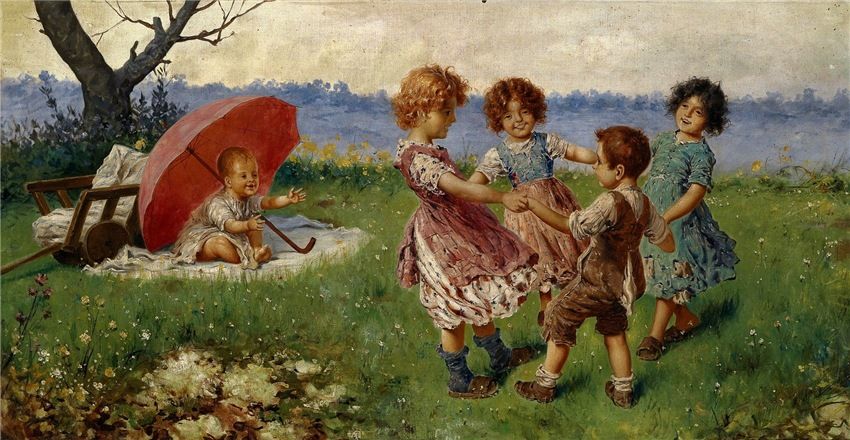 Антонио Паолетти, (1834 - 1912). Италия.

«Жмурки»
Алгоритм проведения игры
Виды народных игр
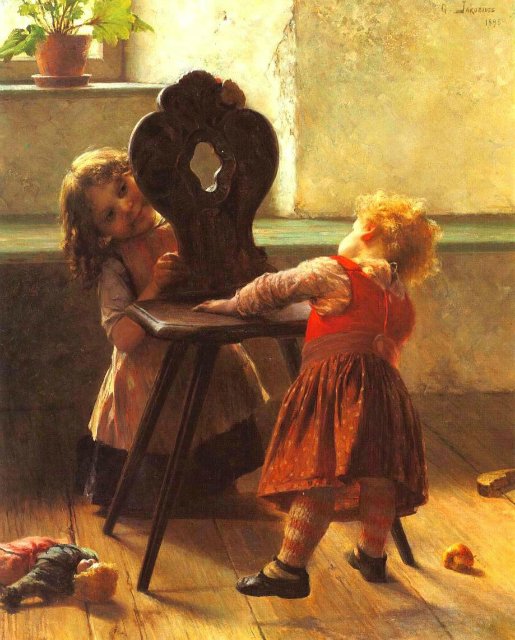 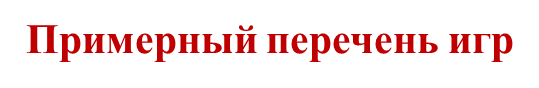 Педагогическая находка
использование репродукций картин  русских 
и зарубежных художников при ознакомлении                                     с народными играми
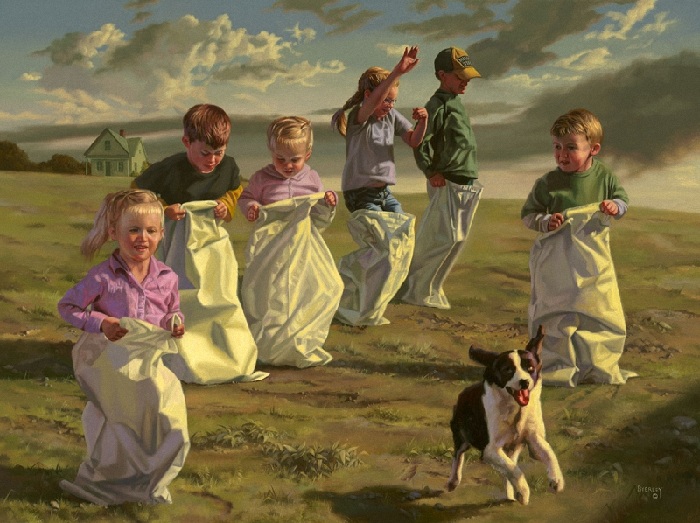 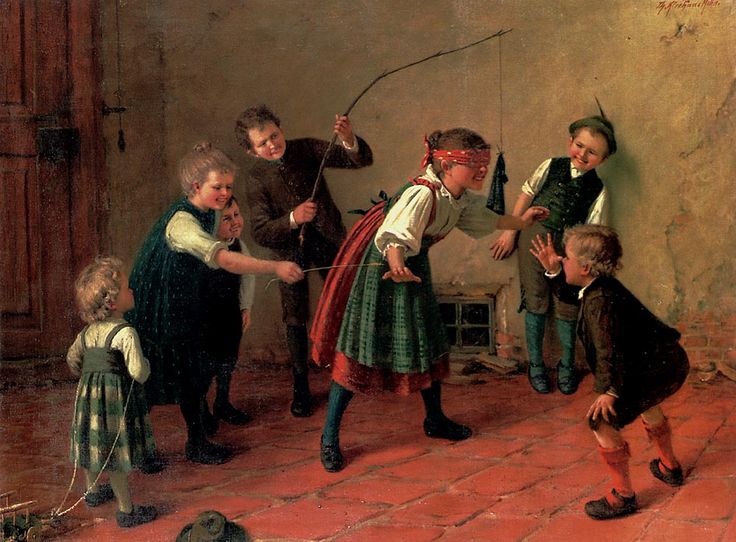 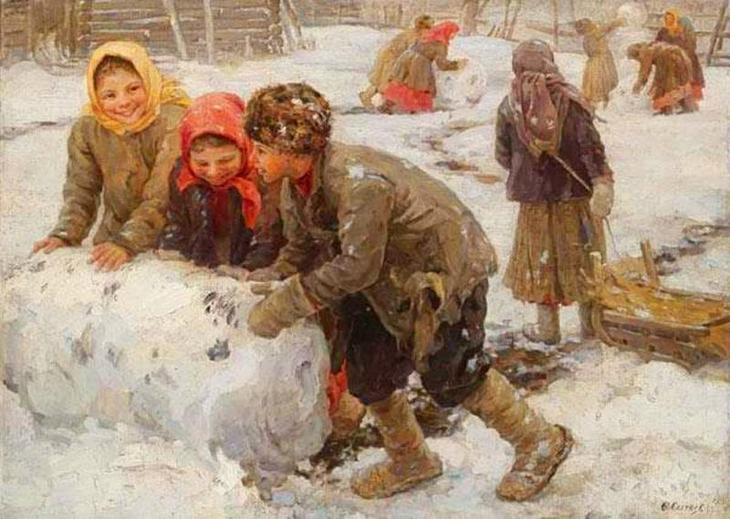 серия 
«Игры на воздухе»
серия
«Зимние забавы»
серия 
«Домашние игры»
В зависимости от времени года в группах появляются                  выставки живописи с которыми могут познакомится родители,                                 а дети им рассказать об играх и поиграть вместе дома
Владимир Егорович Маковский
 (1846-1920)
 «Игра в бабки»
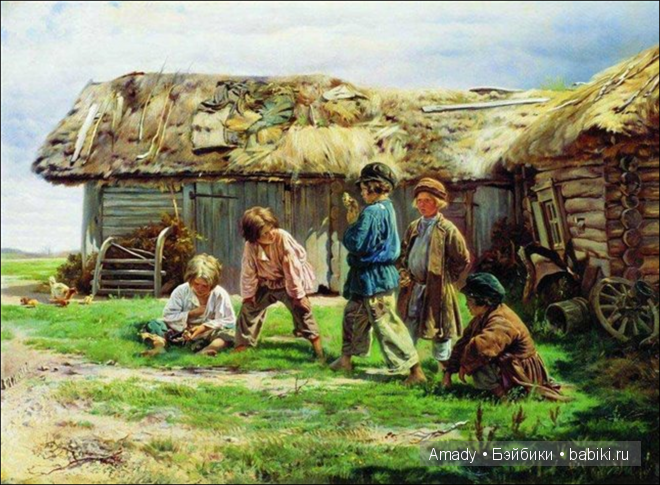 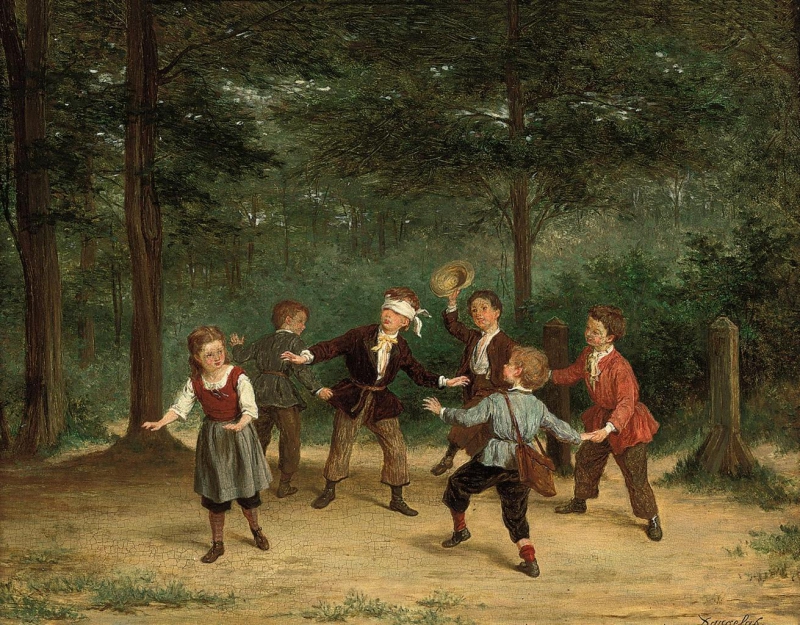 Андре Анри Даржелас (1828-1906) 
французский художник
«Жмурки»
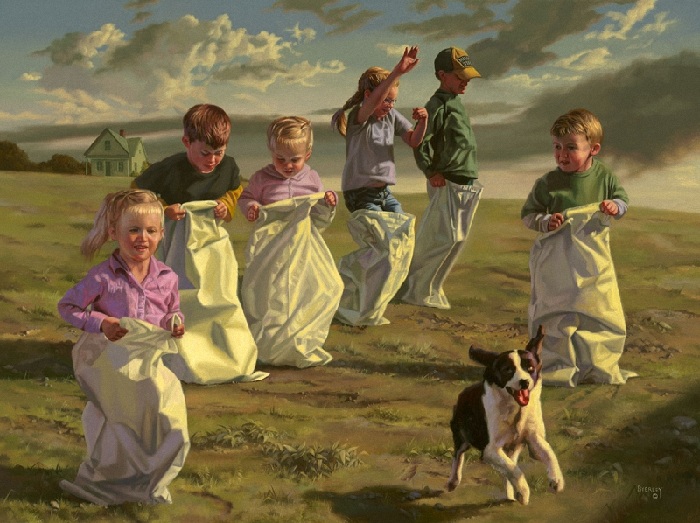 Боб Байерли (г.р. 1941). Америка. «Гонки в мешках»
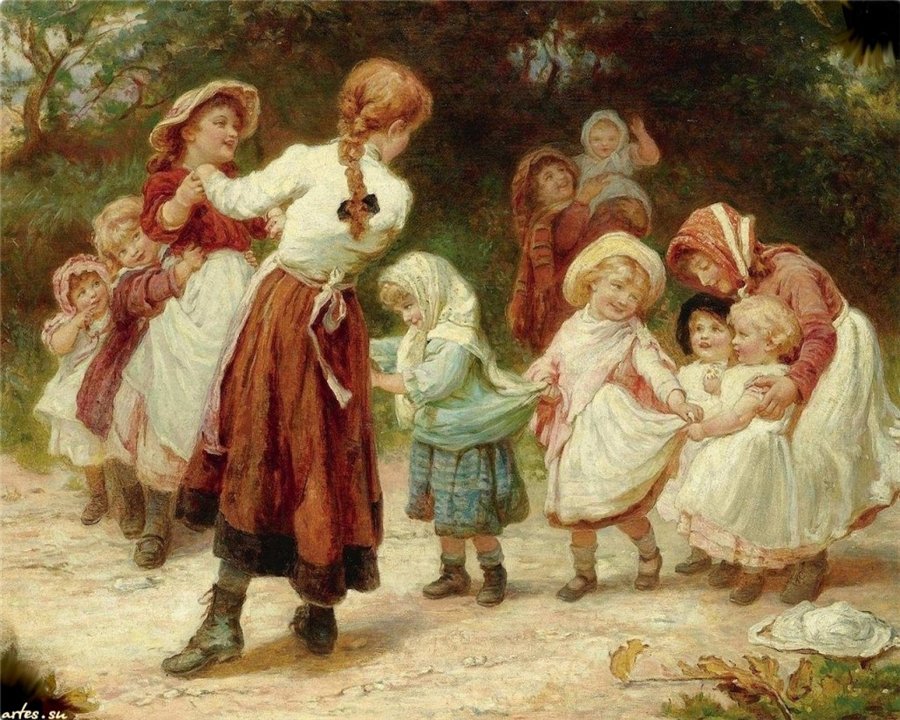 Фредерик Морган (1847-1927)великобританский художник
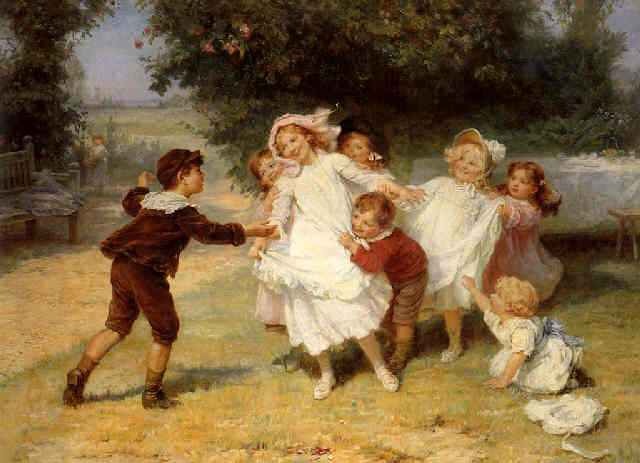 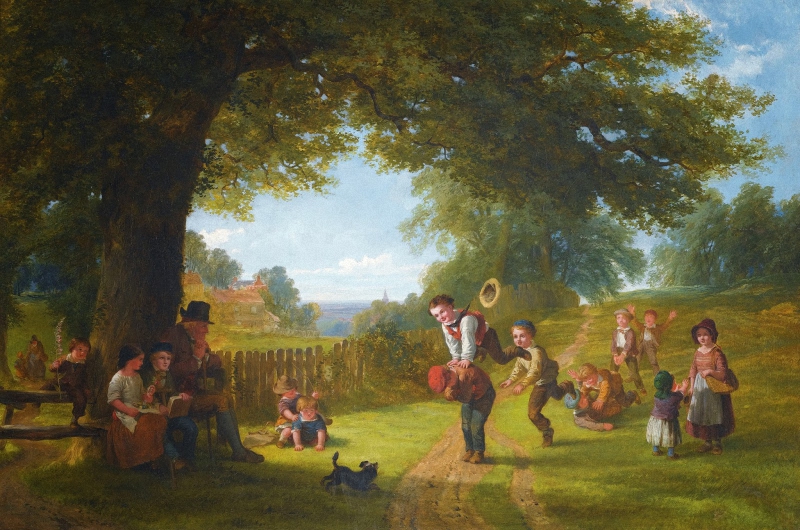 Джордж Уильям Уиллис ( 1845-1869) «Чехарда»
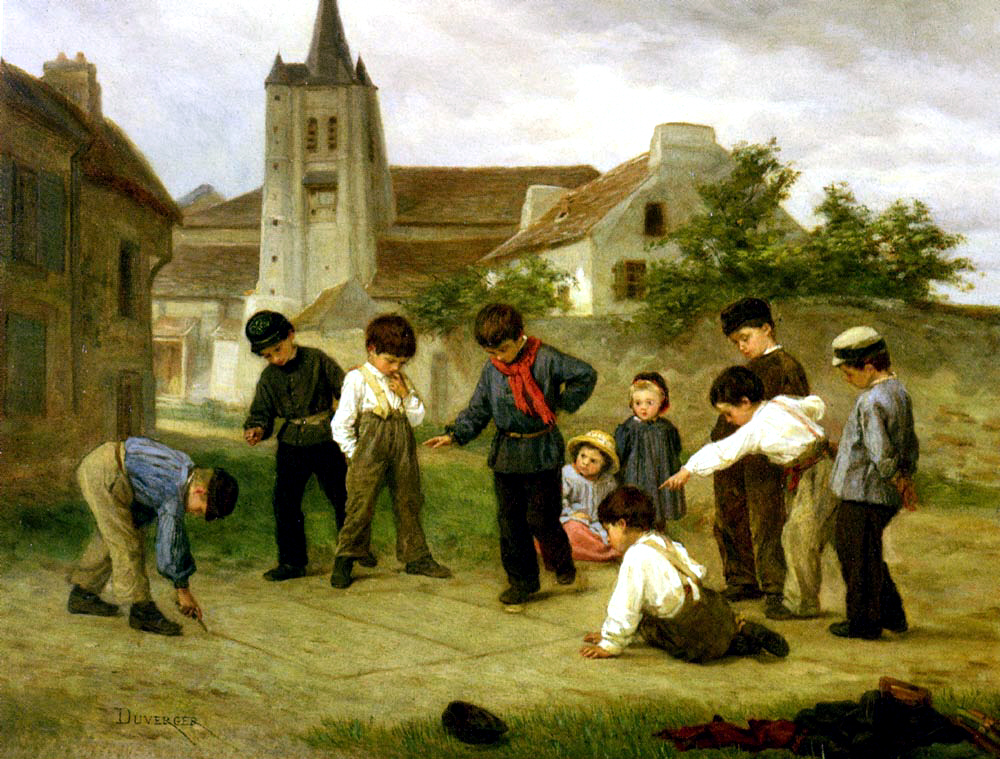 Теофиль Эммануэль Дюверже 
1821- 1901
французский художника
«Игры в классики»
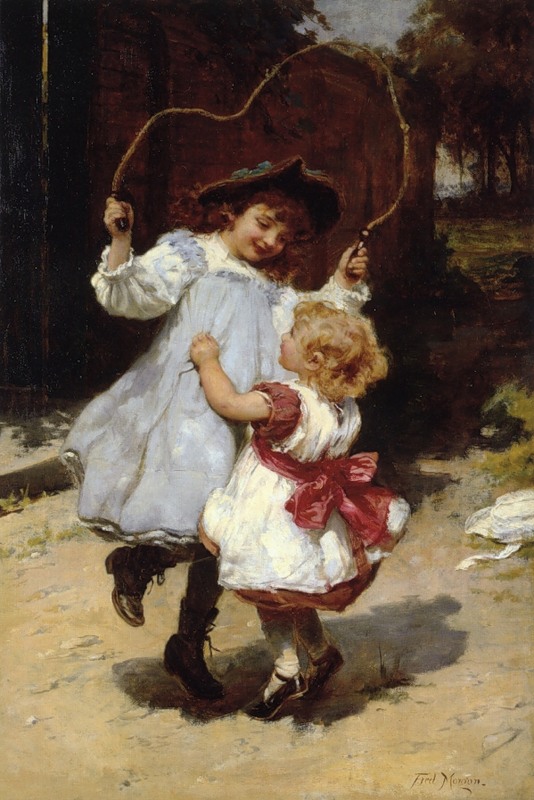 Фредерик Морган (1847-1927)великобританский художник
Известен своими идиллическими жанровыми картинами о детстве.
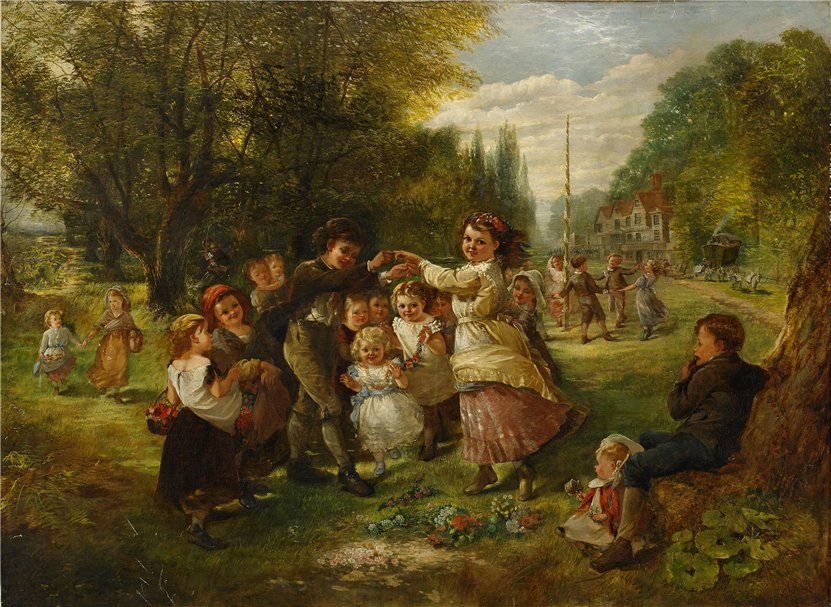 АнтонГенрих Диффенбах
 (1831–1914) 
немецкий художник
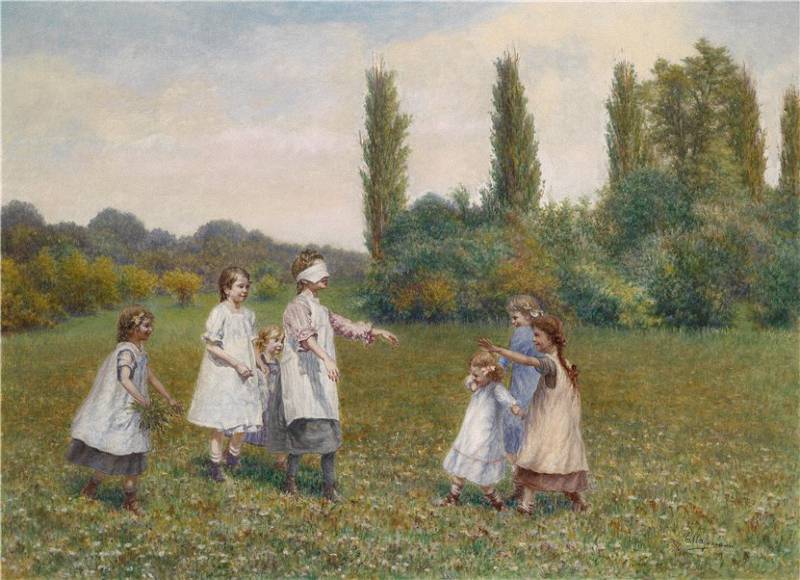 Карл Массманн 
 
(1859-1929)

австрийский художник
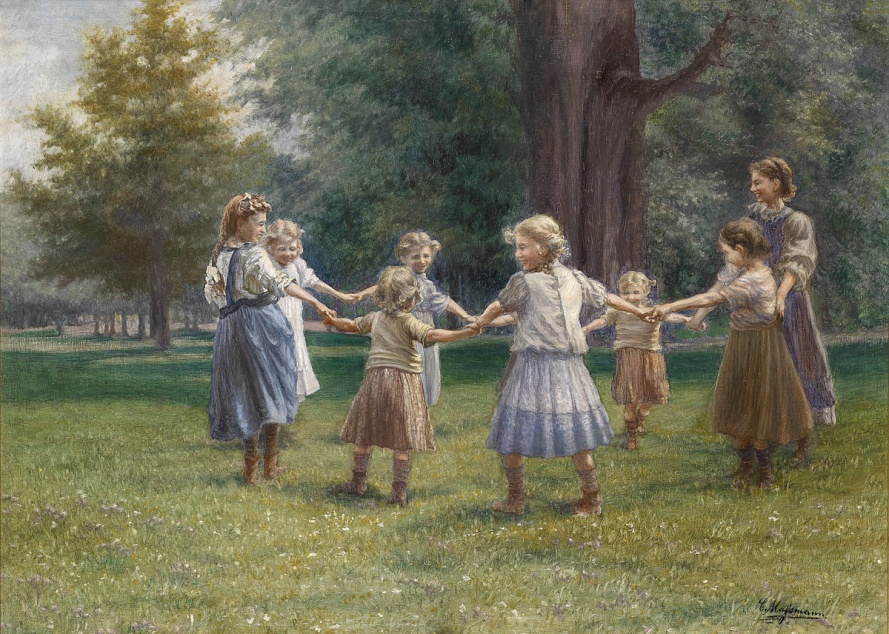 Карл Массманн 
«Детские игры»
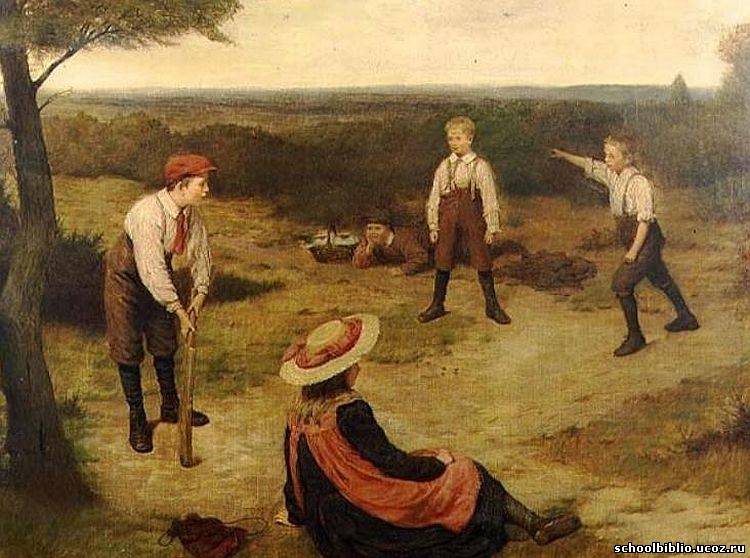 ГАРРИ БРУКЕР (1848-1940). 
АНГЛИЙСКИЙ ЖАНРОВЫЙ ЖИВОПИСЕЦ
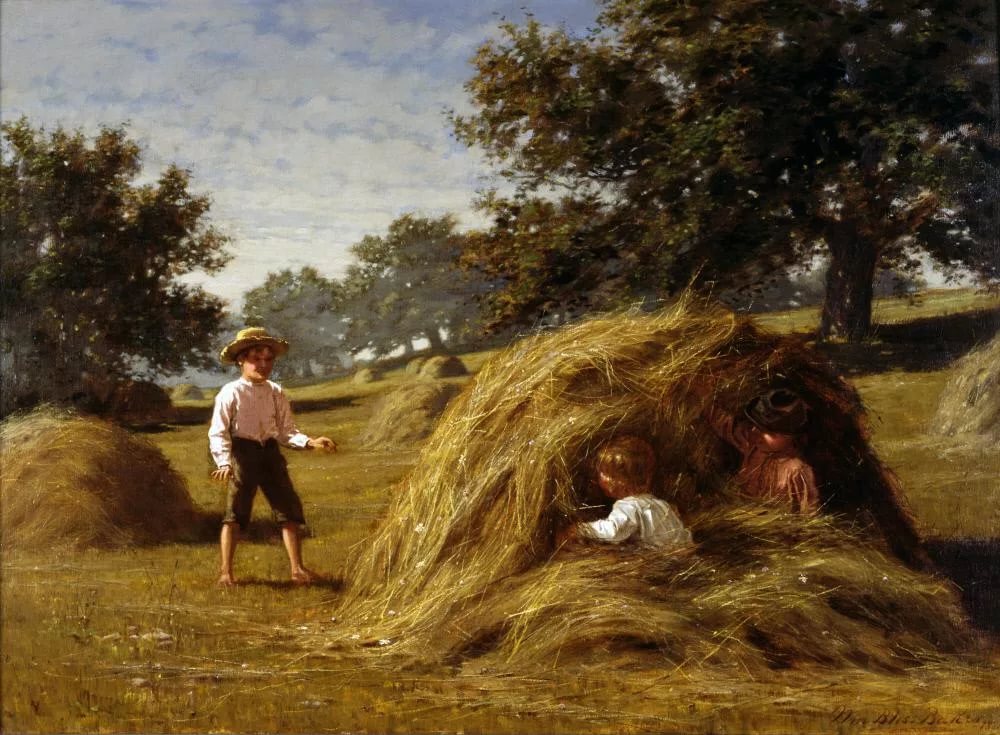 Сэмюэл Макклый
 (1831 - 1904) 
 ирландский художник
«Прятки»
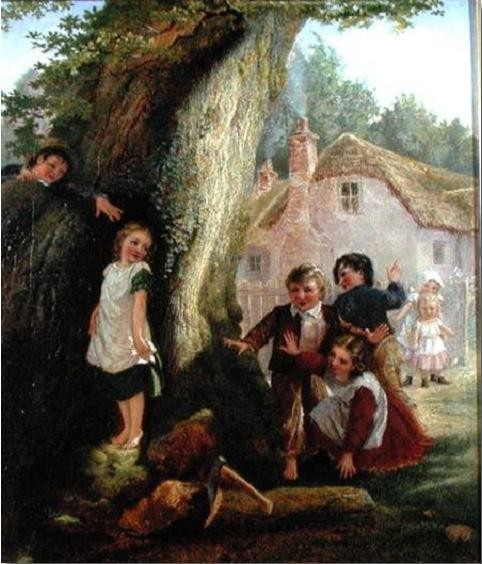 Уильямом Блиссом
 (1881)
«Путешествие в стогах сена»
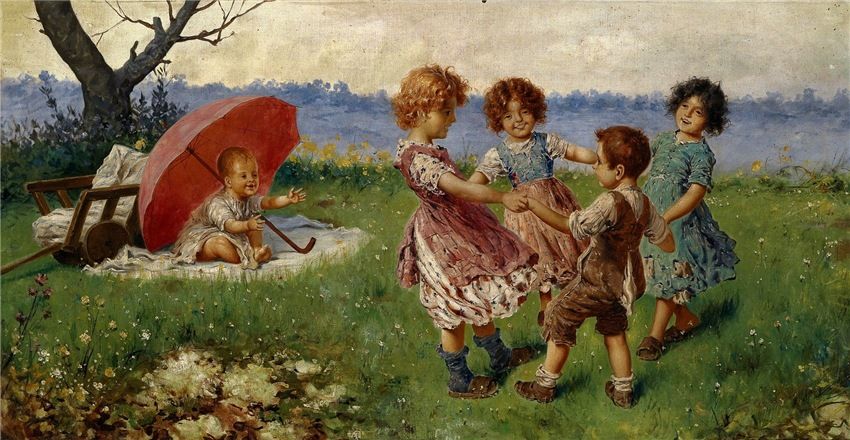 Фредерико Олива (1880-1920)
итальянский художник
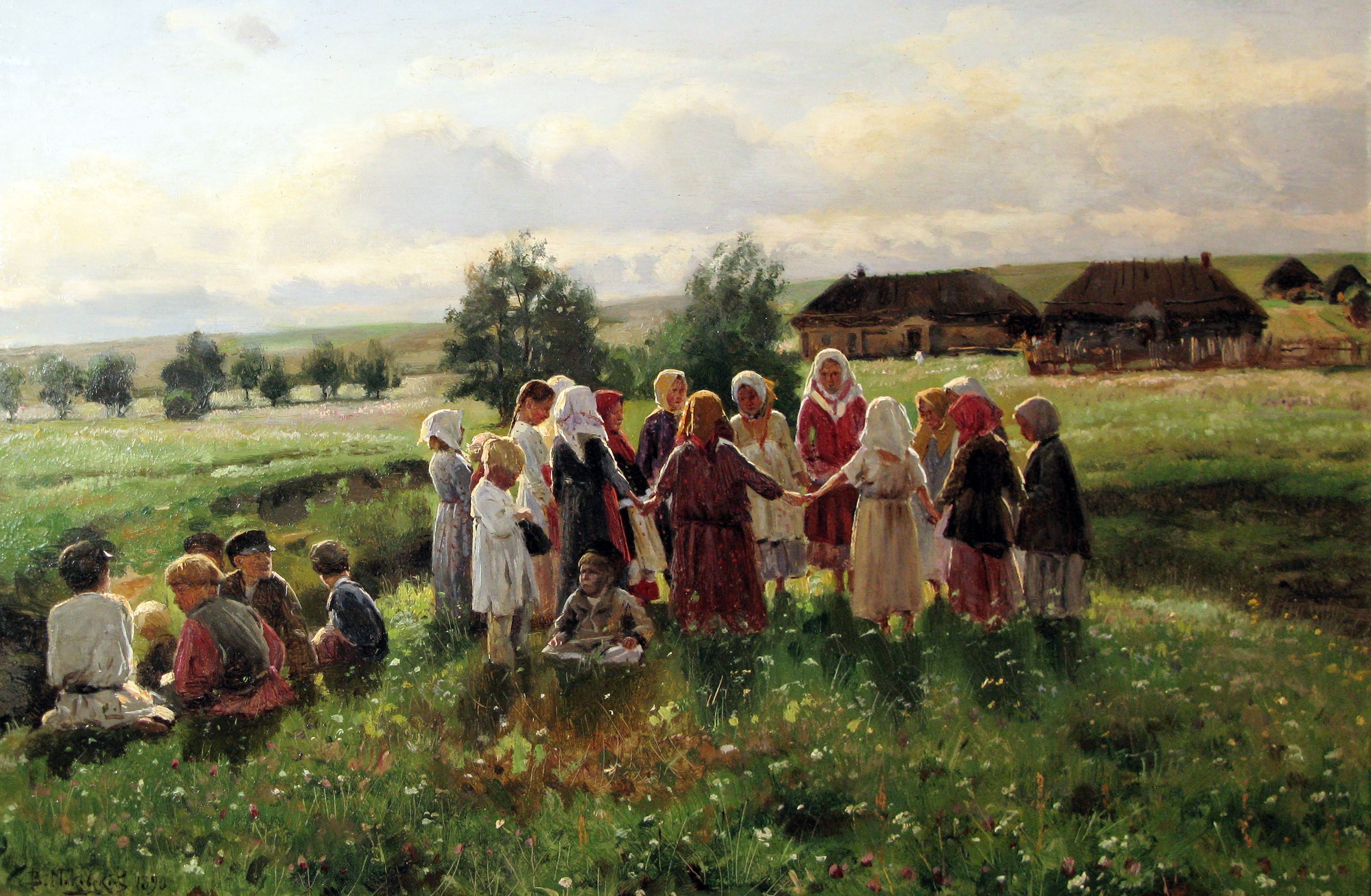 Владимир Егорович Маковский
 (1846-1920)
«Хоровод»
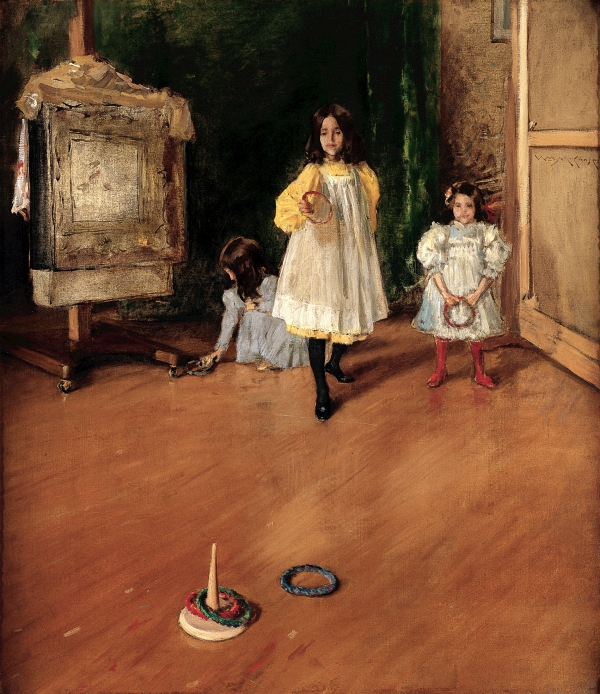 Бросок Кольца
Уильям Мерритт Чейз 

1849−1916
  
американский художник

«Бросок кольца»
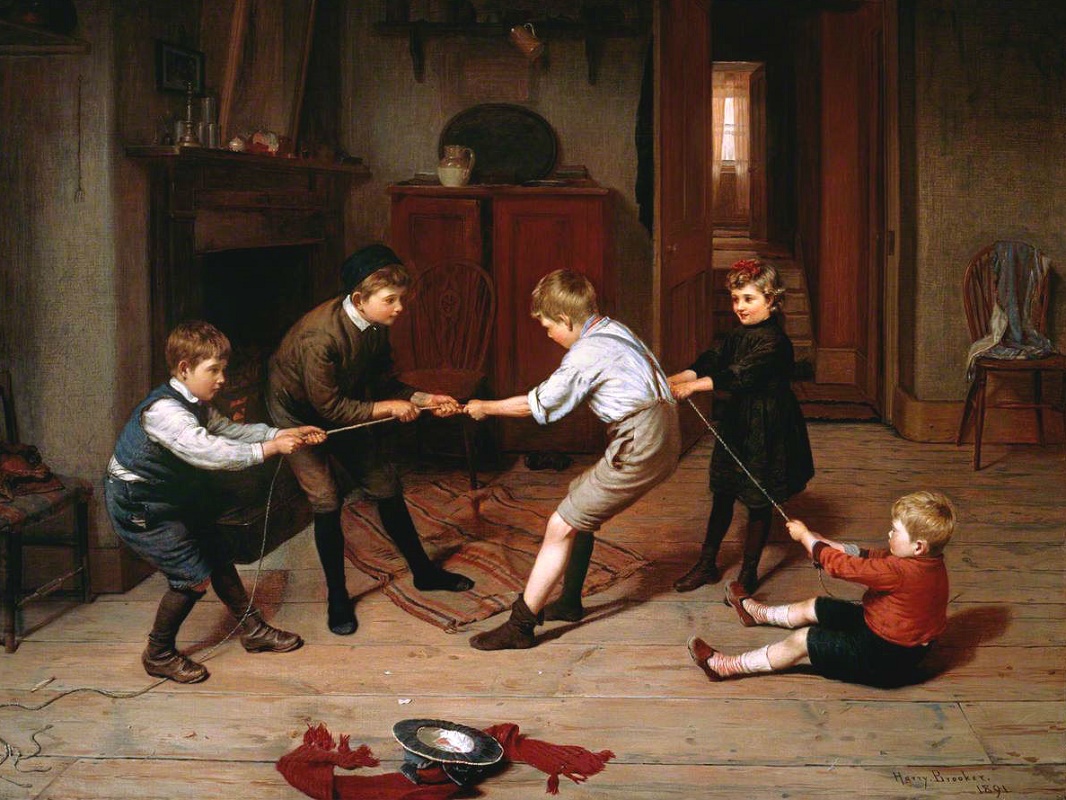 ГАРРИ БРУКЕР (1848-1940). 
АНГЛИЙСКИЙ ЖАНРОВЫЙ ЖИВОПИСЕЦ
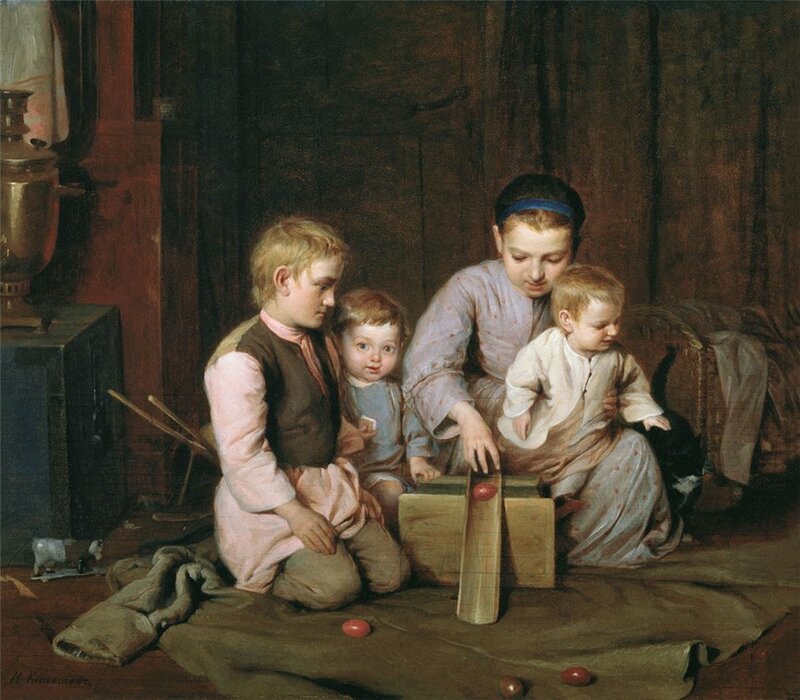 Николай Андреевич Кошелев  (1840-1918)
«Дети, катающие пасхальные яйца»
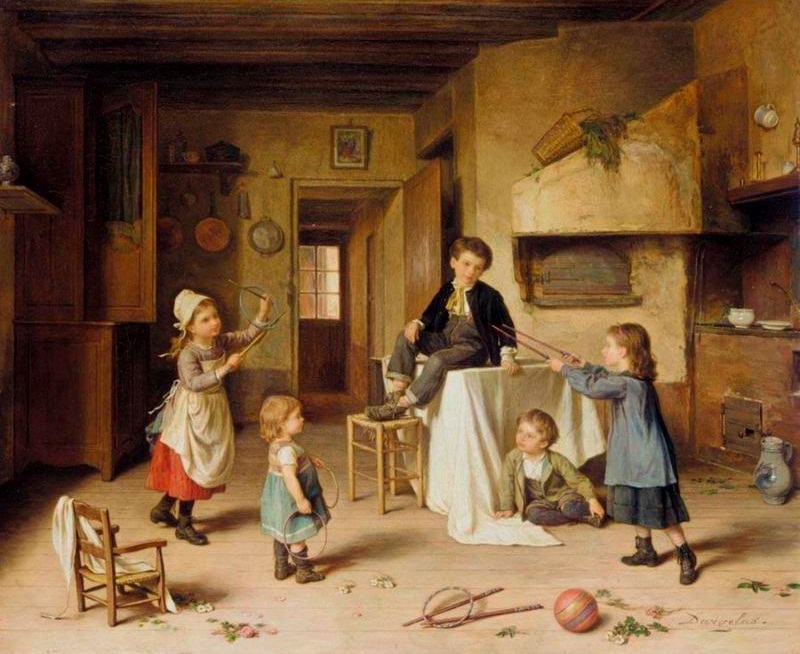 Анри Даржелас (1828-1906) французский художник
«Игровое время»
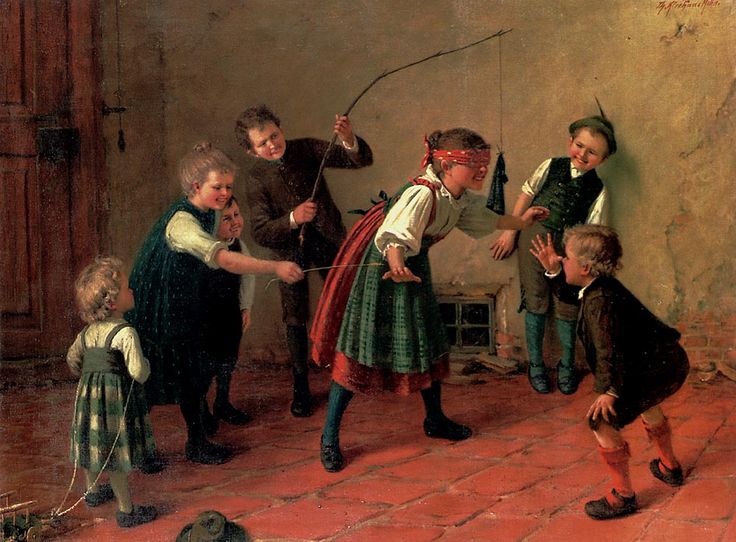 Теодор Клеехаас 
1854-1929
немецкий художник
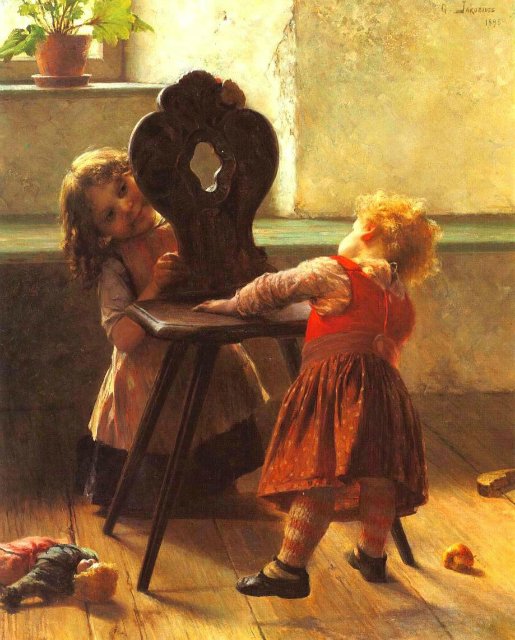 Георгиос Яковидис  
греческий художник, 

1852-1932

Первый директор
 Национальной галереи Греции

«Сестры».
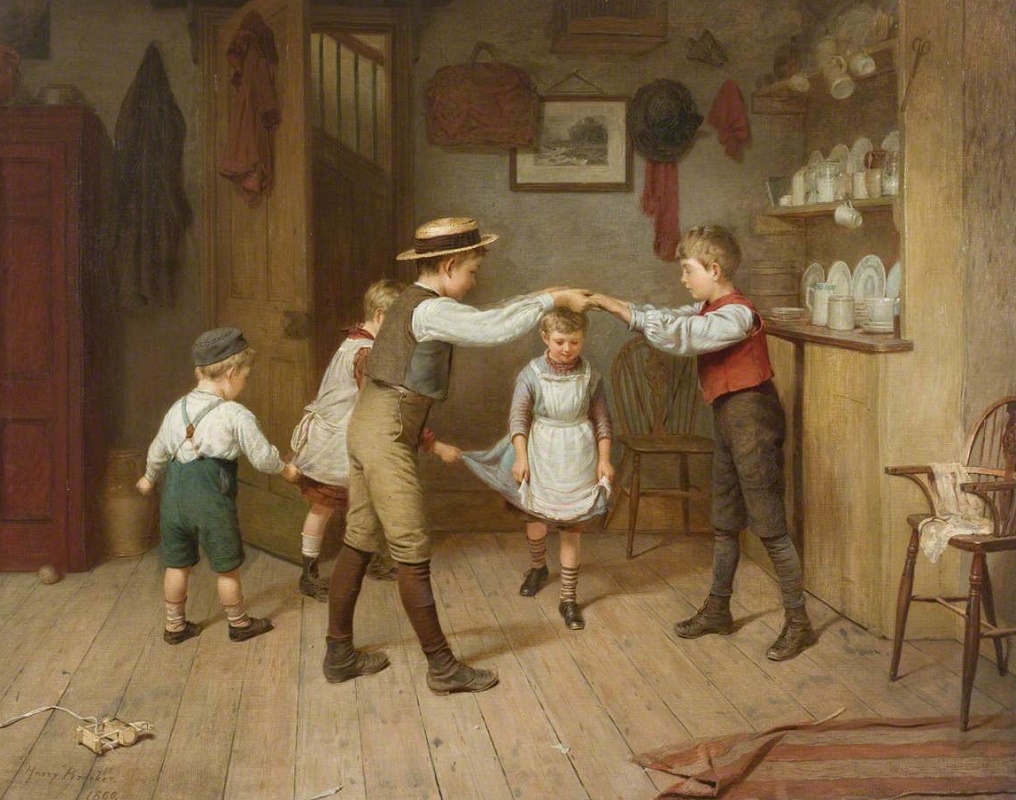 Гарри Брукер (1848-1940). 
Английский жанровый живописец
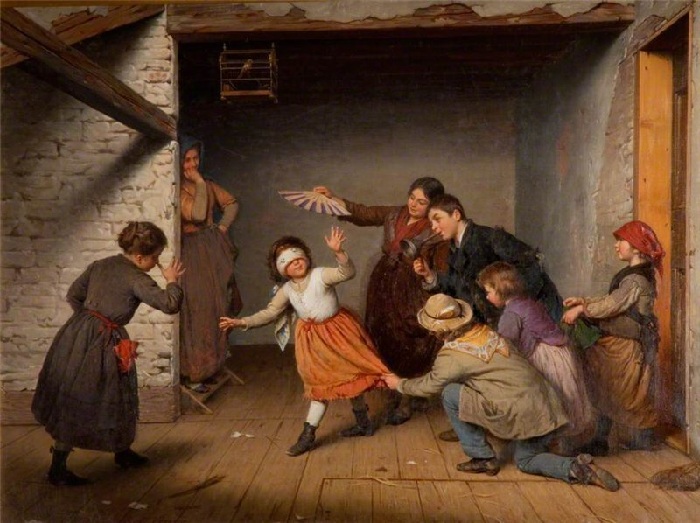 Антонио Паолетти, (1834 - 1912). Италия.

«Жмурки»
Гарри Брукер  (1848-1940)
 английский жанровый живописец «Жмурки»
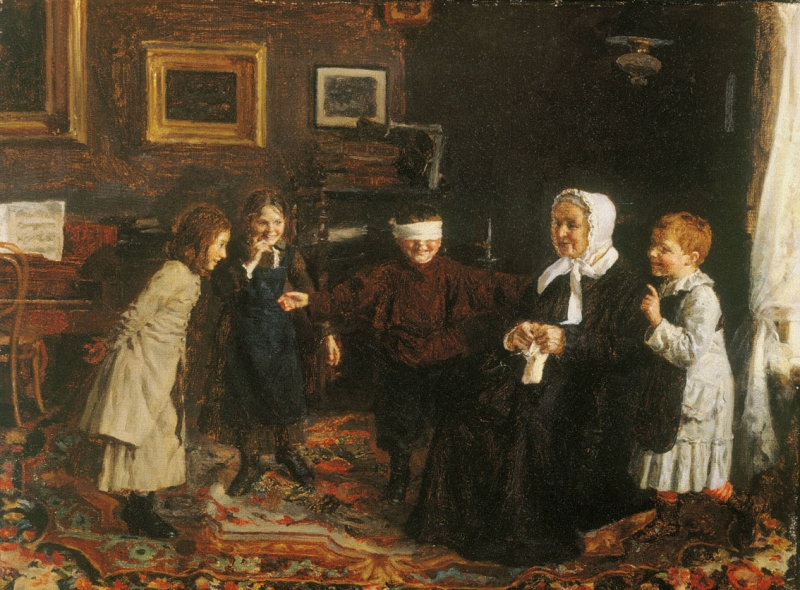 Рыбаков Гавриил Федорович (1859-1905) Игра в жмурки.
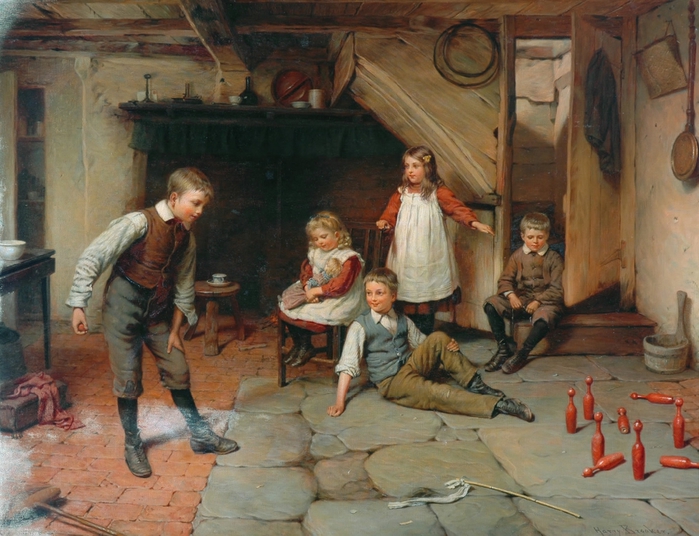 Гарри Брукер (1848-1940). 
Английский жанровый живописец
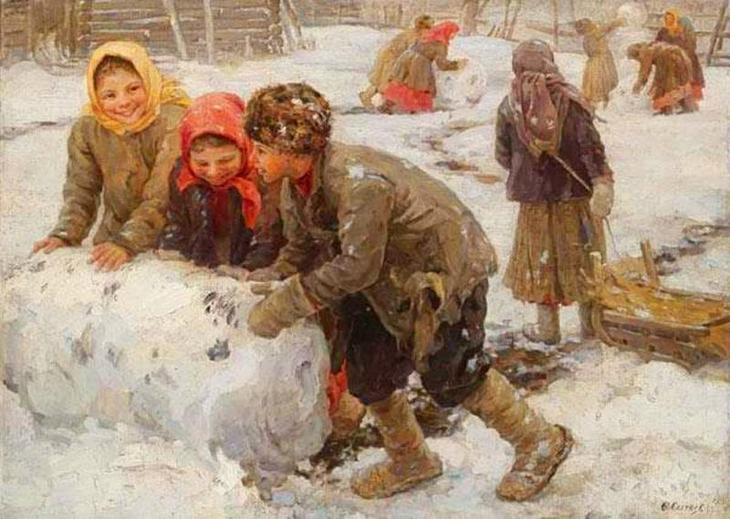 Федот Васильевич Сычков, советский художник-живописец (1870-1958)
«Лепка снеговика»
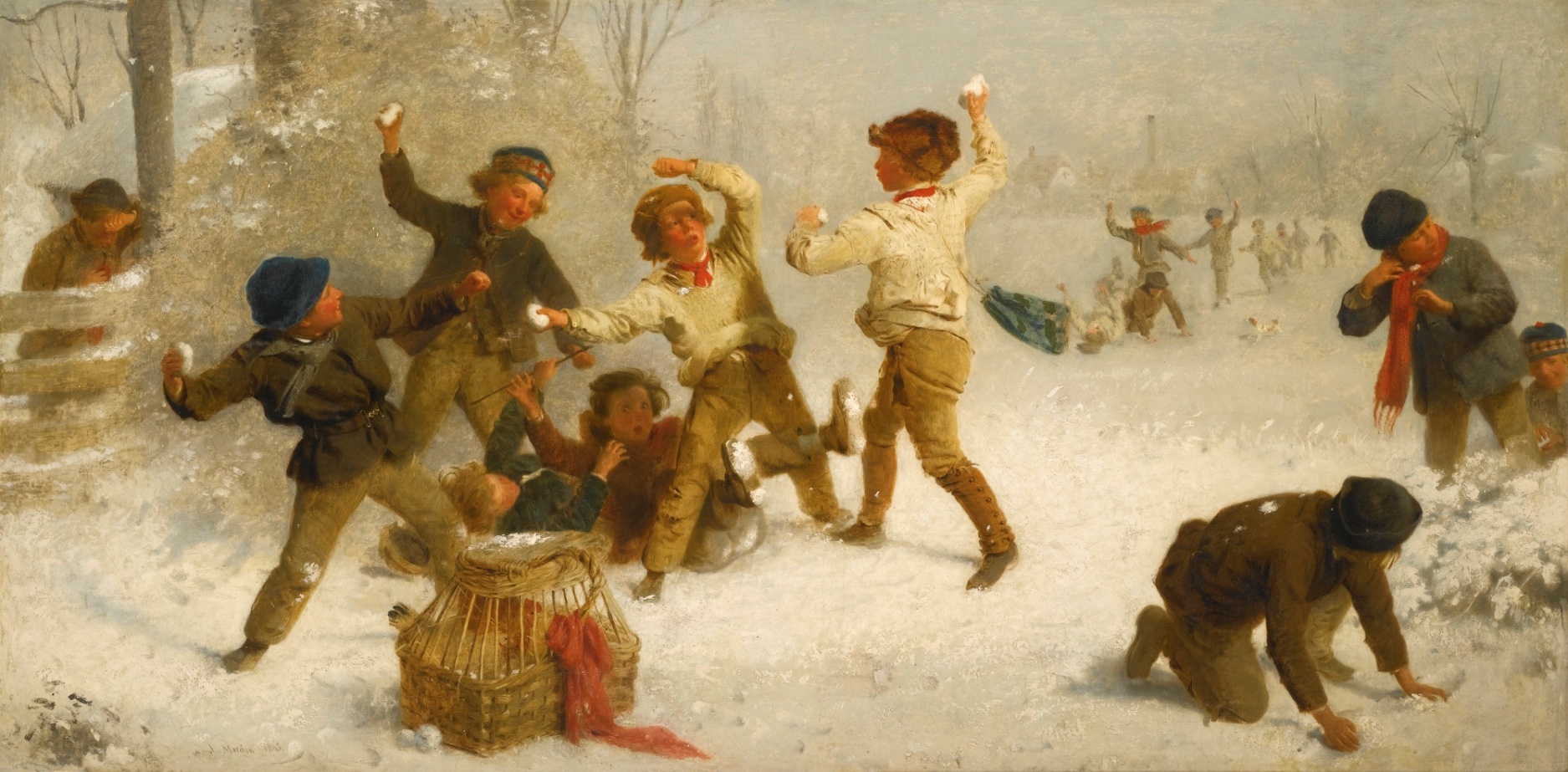 Джон Сорган «Игра в снежки»
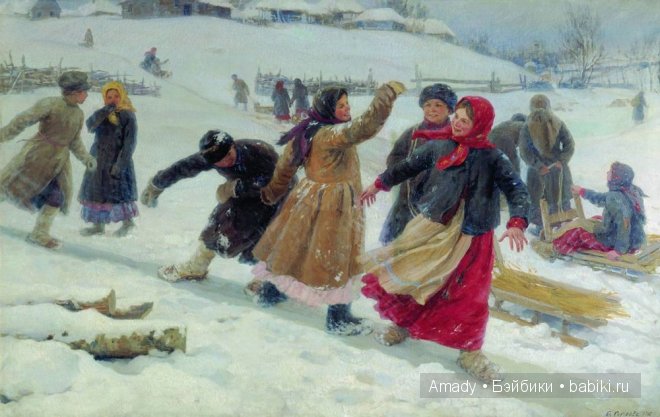 Федот Васильевич Сычков, (1870-1958)
советский художник-живописец 
«С  гор»
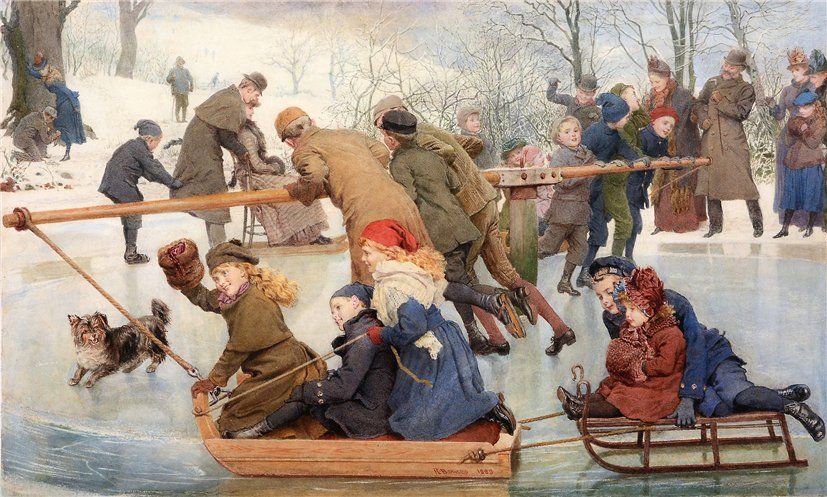 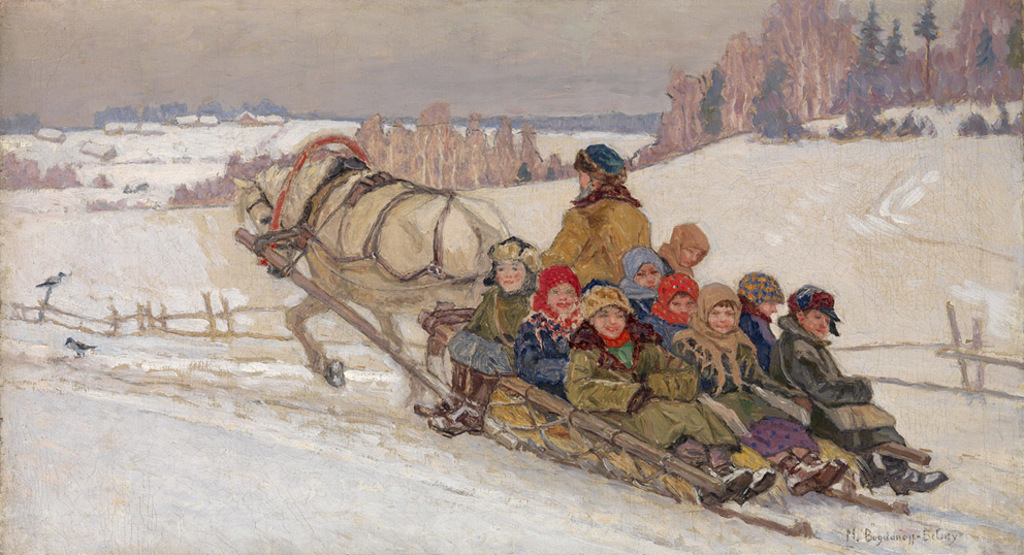 Никола́й Петро́вич Богда́нов-Бе́льский 
( 1868 -1945) 
 русский художник передвижник
действительный член Императорской 
Академии художеств
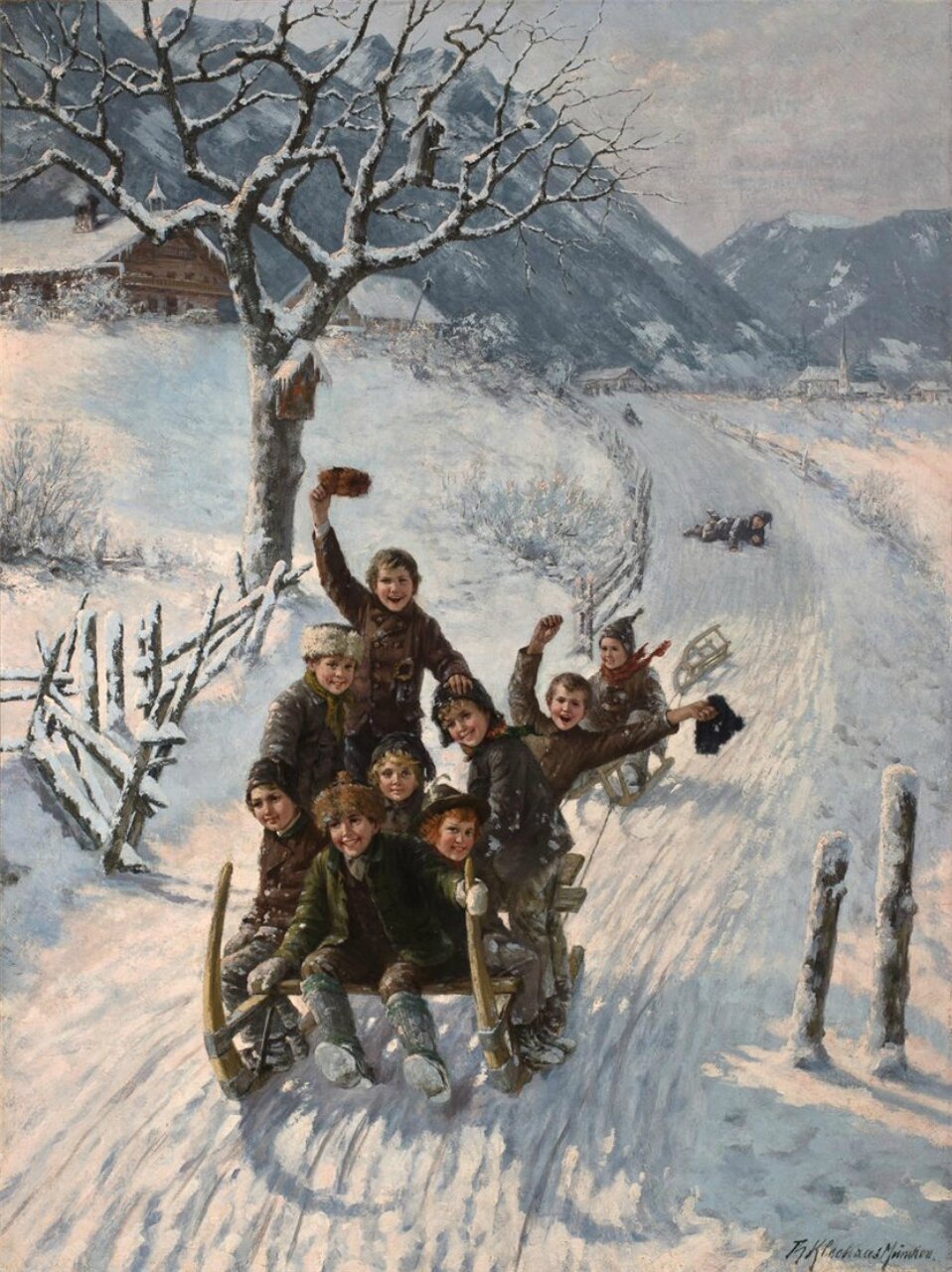 Теодор Клеехаас 

1854-1929

немецкий художник
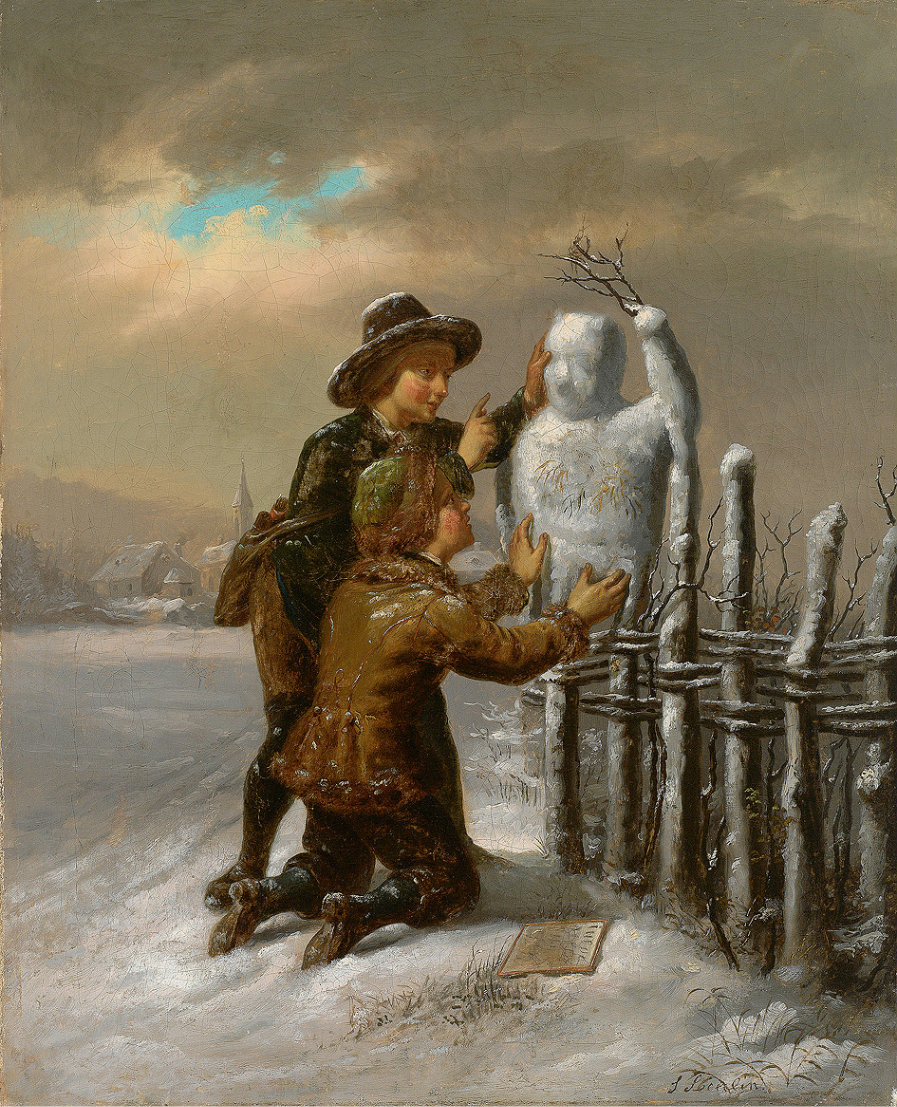 Фриц Сондерланд

 1836-1896

немецкий художник
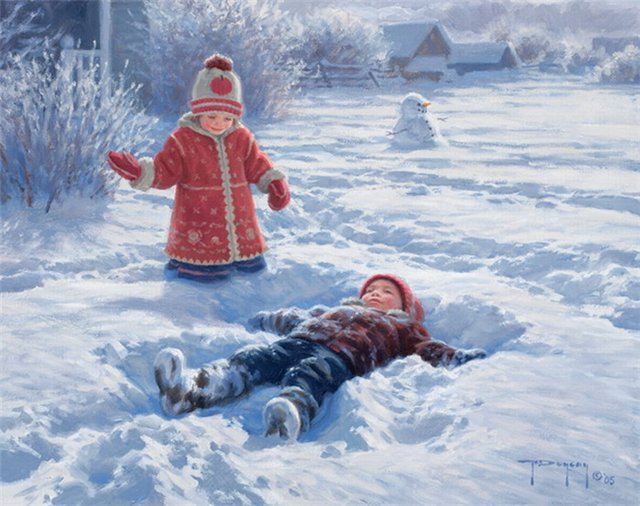 Роберт Дункан  «Ангелочки в снегу»
Педагогическая диагностика
Методическая литература:
1.Князева О. Л. Приобщение детей к истокам русской народной культуры: Программа. Учеб.метод.пособие./ О. Л. Князева, М. Д. Маханева — 2-е изд., перераб. И доп. — СПб.: Детство-Пресс, 2003. — 300с.2.Микляева Н. В. Управление ДОУ с этнокультурным (русским) компонентом образования. Москва, 2005. — 153 с.
СГОВОРКА

- Из ведра ерша
- Или из корзины ежа?
Русская 
народная игра
«Знакомство»
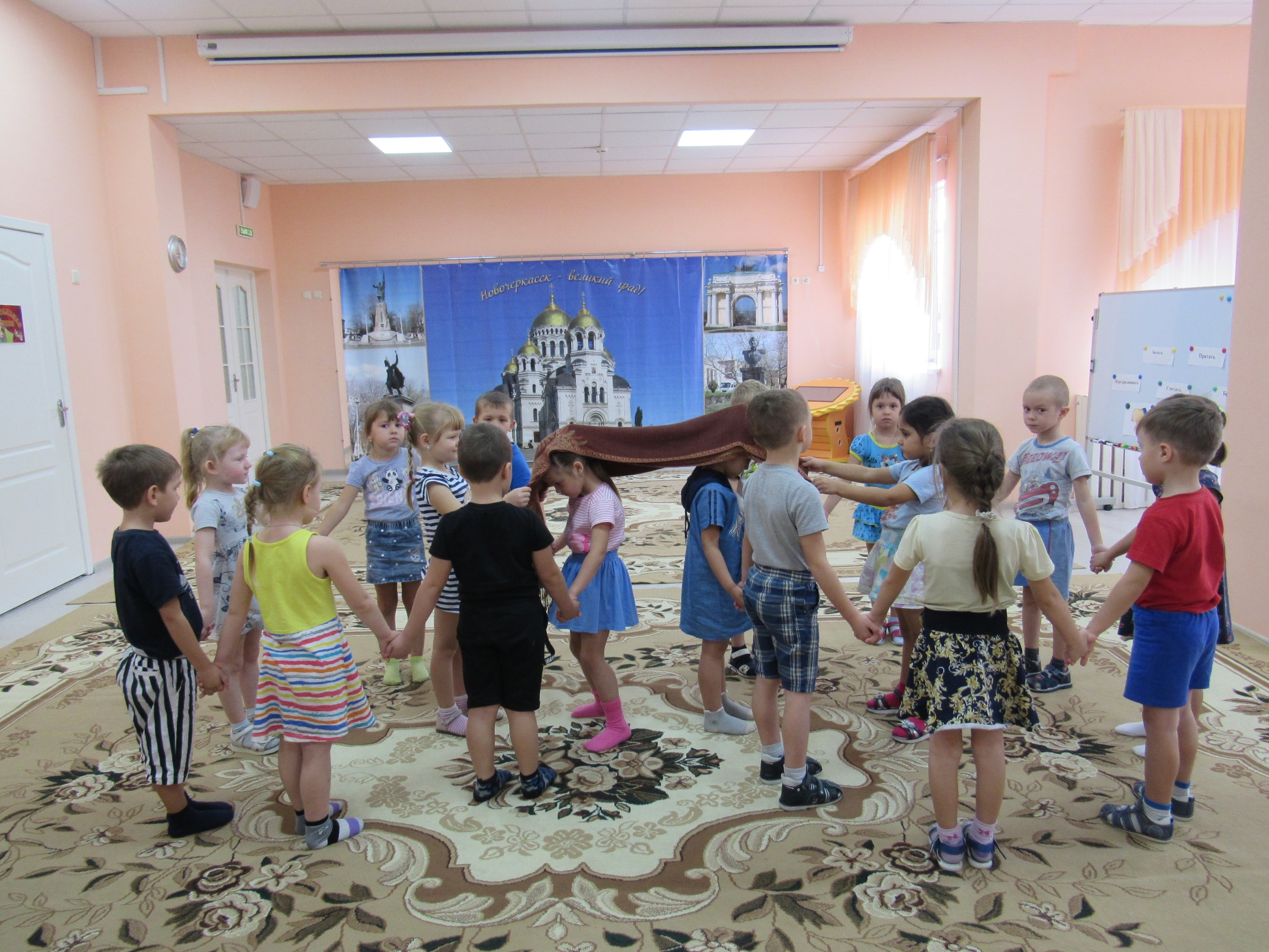 Игра формирует культуру общения у детей. Ее можно использовать в работе с детьми старшего дошкольного возраста, когда в группу приходит новый ребенок, таким образом дети с ним могут познакомиться.
Народная игра донских казаков
«Кукушка»
К нам кукушка в огород 
 Прилетела и поет.                    -Ты кукушка не зевай                -Кто кукует отгадай.
Считалка
Шла кукушка мимо сети,А за нею малы дети.Кукушата просят пить.Выходи – тебе водить
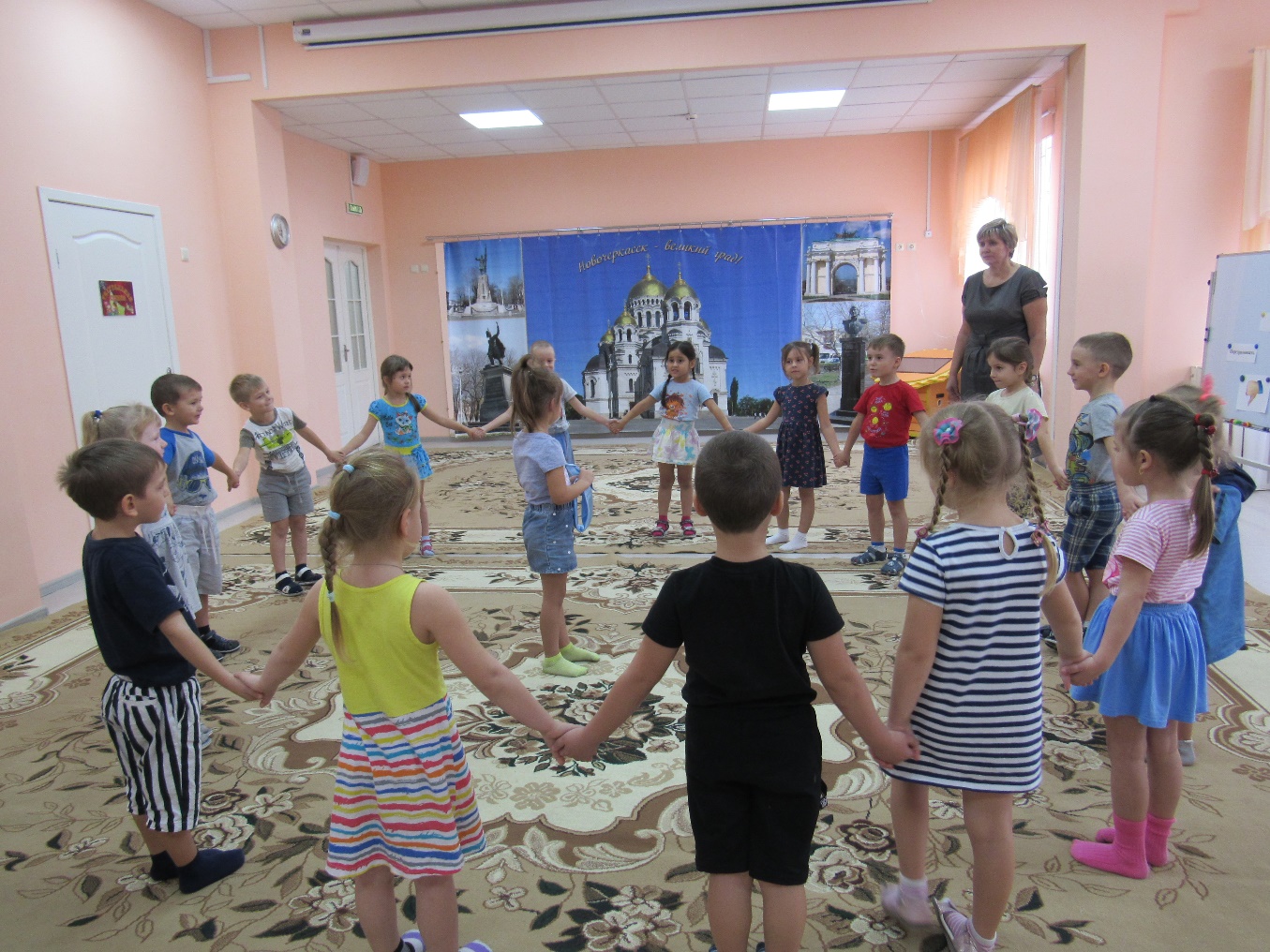 Игра развивает слуховое внимание, учить детей двигаться в заданном направлении, а еще доставляет детям радость.
Народная игра донских казаков
«Удочка»
Считалка
Как у нас на сеновалеДве лягушки ночевали.
Утром встали, 
щей поели,А тебе водить велели!
Ловись рыбка велика.
 Не растрой ты рыбака! 
Раз, два, три ты ко мне плыви!
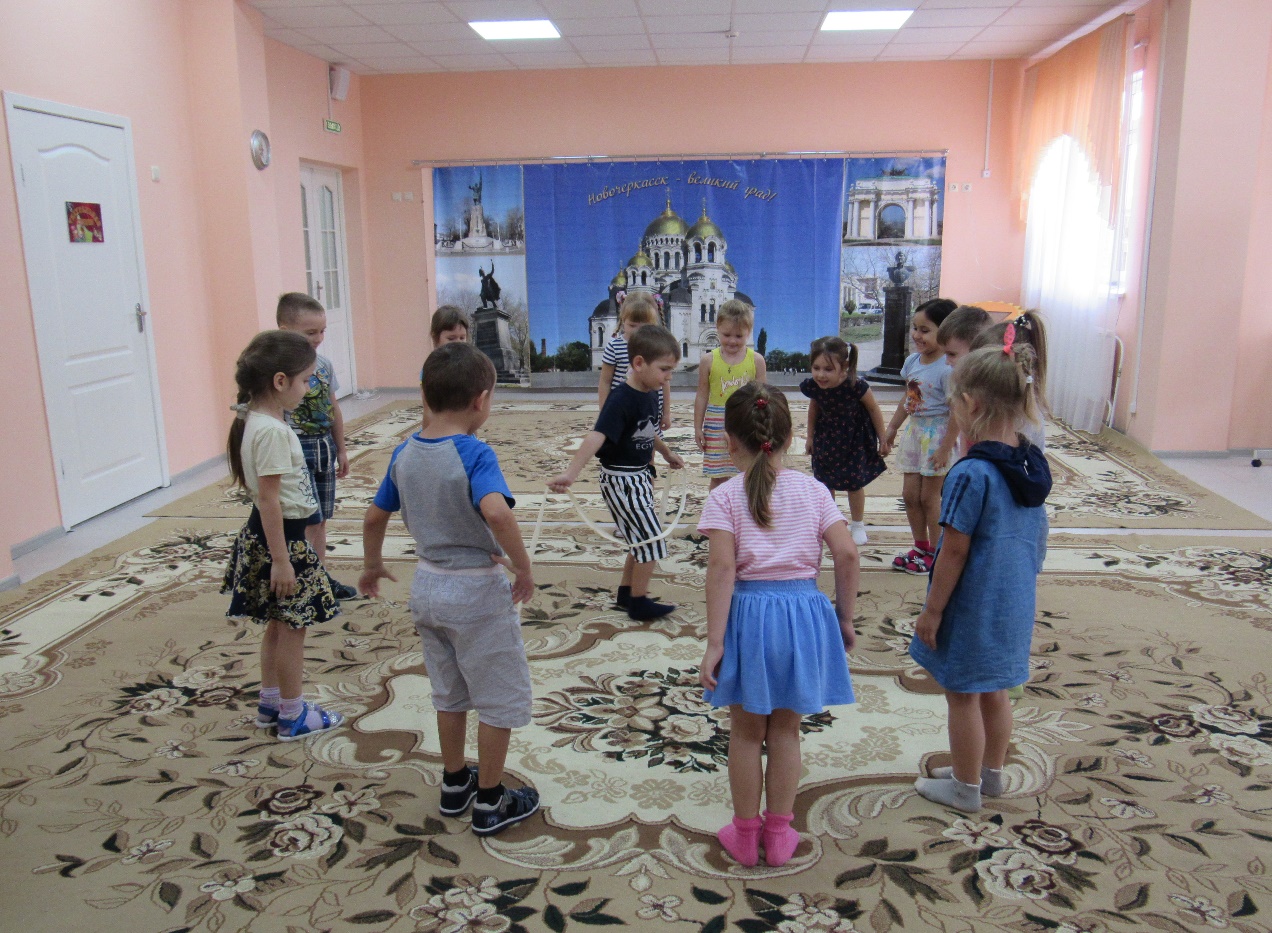 Станицы донских казаков стояли обычно по берегам рек, ловили рыбу удочкой, большими сетями-неводами. С интересом наблюдали ребята за ловлей рыбы и придумывали свои игры, одна из них «Удочка». Игра отражает будни трудовой жизни донских казаков. Народная игра интересна детям, потому что позволяет превратить самые обычные предметы - веревку и мешочек с песком в атрибуты для игры.
Русская народная игра
«У  бабушки Маланьи»
Считалка
Пчелы в поле полетели,Зажужжали, загудели.Сели пчелы на цветы.Мы играем – водишь ты!
У Маланьи у старушки 
Жили в маленькой избушке 
Семь сыновей (дети встают 
лицом в круг) 
И все без бровей. (дети закрывают ладонями брови) 
Вот с такими глазами, (широко раскрывают глаза) 
Вот с такими ушами, (показывают уши, как у слона) 
Вот с такой головой, (соединяют руки над головой) 
Вот с такой бородой! (показывают длинную бороду) 
Они не пили, не ели, 
Целый день сидели, (дети присаживаются) 
Друг на друга смотрели, (поворачивают голову в разные стороны) 
Делали вот так!
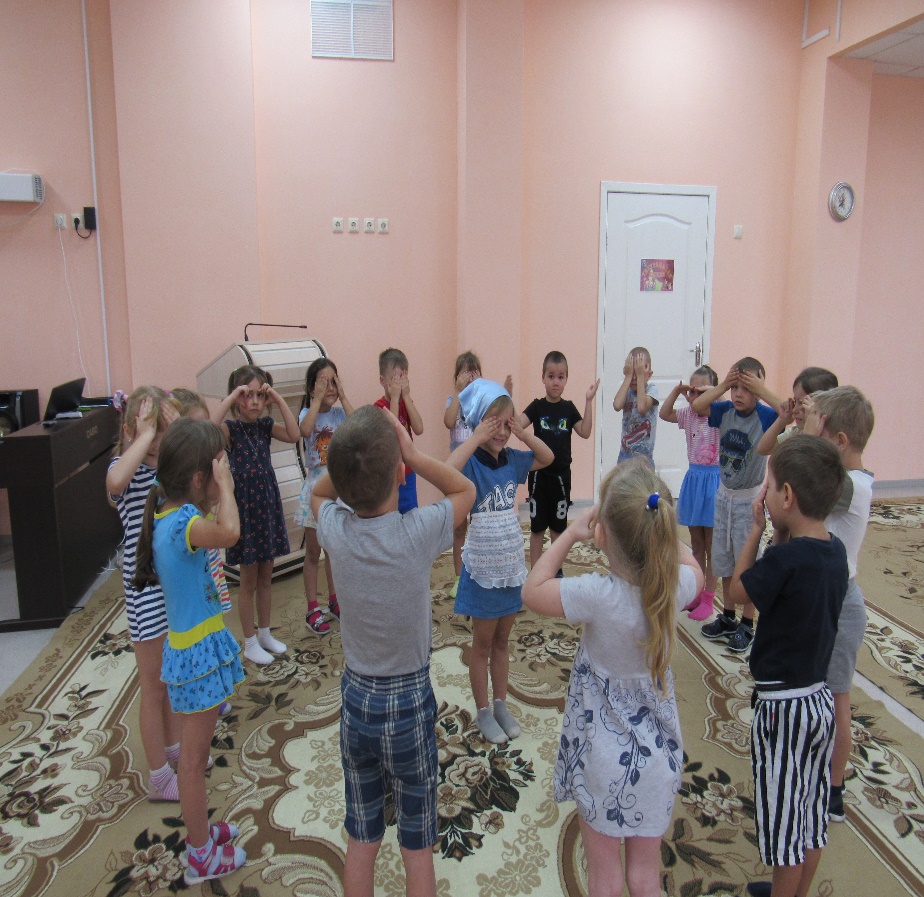 Игру любят играть малыши (3-4 года). Игра учить детей слушать текст и выполнять движения в соответствии с текстом, учить двигаться в заданном направлении, доставляет детям радость. Может также использоваться для снятия эмоционального напряжения.
Украинская народная игра
«Никанориха»
Считалка
Шла коза по мостикуИ виляла хвостиком.Зацепила за перила,Прямо в речку угодила.Кто не верит-это он.Выходи скорее вон!
- Никанориха гусей пасла
- Да пустила в огород козла,
- Никанориха ругается,
- А козел-то улыбается.
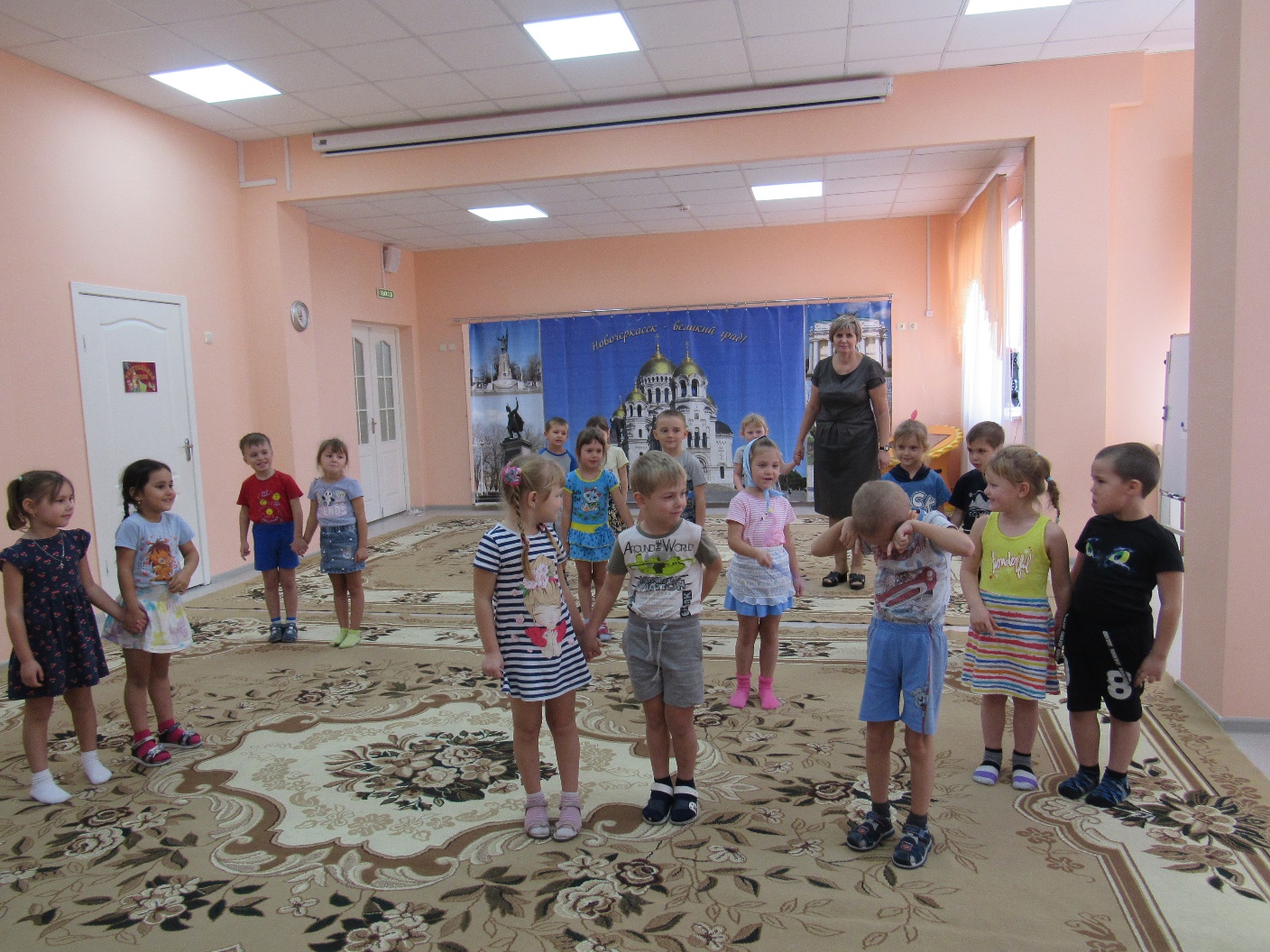 Игра развивает внимание, скорость, ловкость, нравственные качества. Игра проходит на большом эмоциональном подъеме, если использовать в качестве музыкального сопровождения русскую народную музыку. Игра может проводится как с атрибутами, так и без них.
Татарская народная игра
«Продаем горшки»
- 
- Эй, дружок, продай горшок! 
-  Покупай. 
- Сколько дать тебе рублей? 
-  Один отдай.
Считалка
Тара - бара, Домой пораКоров доить – Тебе водить!
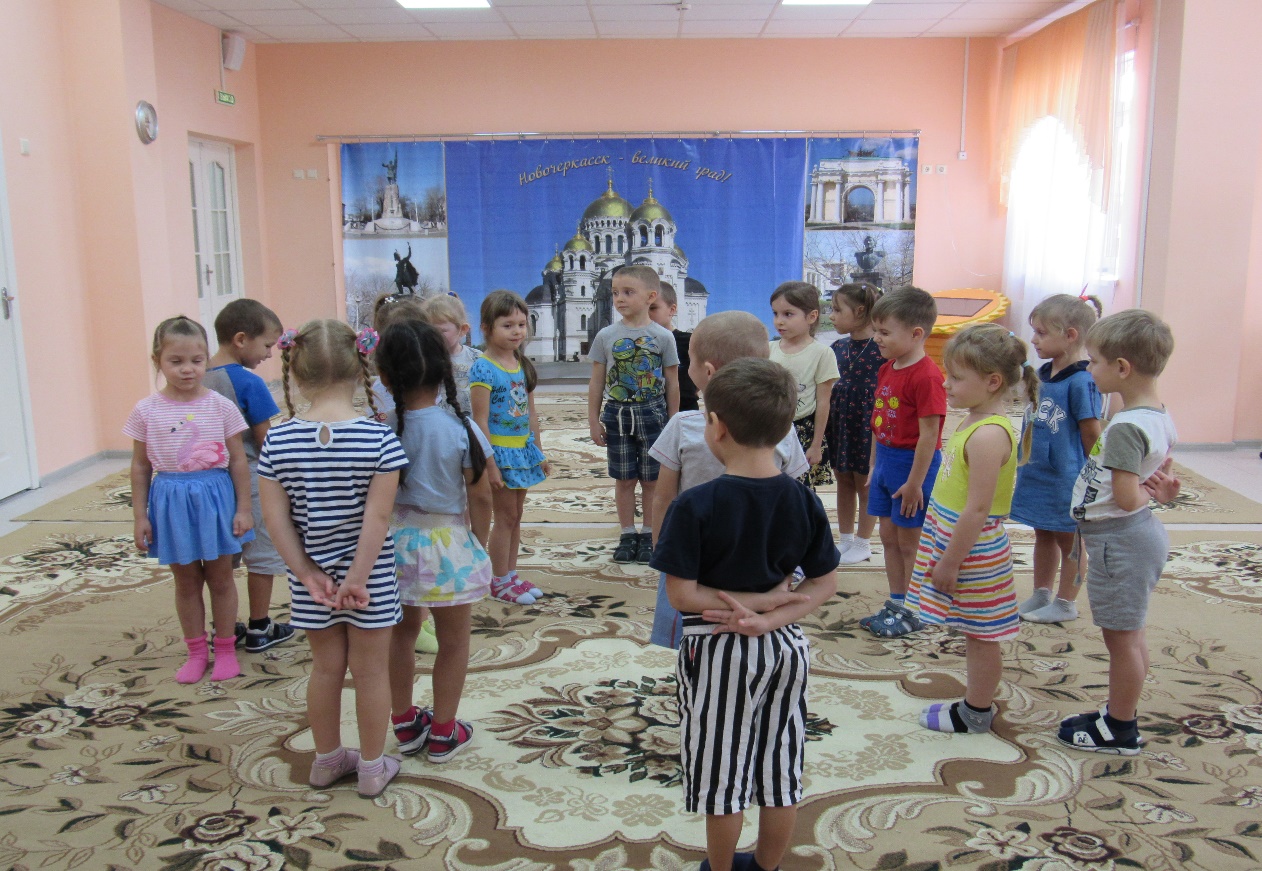 Игры является ролевой имитацией купли-продажи на ярмарке, где разворачивается диалог покупателя и продавца. Играют в эту игру дети старшего дошкольного возраста. Роль гостя может исполнить ребенок любой национальности.
Народные игры реализуют содержание основных направлений развития ребенка (ФГОС ДО)
игры на силу, ловкость, выносливость – это образовательная область… «Физическое развитие», 
игры с использованием художественного слова – это образовательная область … «Речевое развитие», 
игры о быте, ремёслах, природе – это образовательная область … «Познавательное развитие»,
игры с музыкальным сопровождением – это образовательная область … «Художественно-эстетическое развитие», 
- игры с правилами – это образовательная область… «Социально-коммуникативное развитие».
«Народные игры как уникальный способ познания мира детьми старшего дошкольного возраста»
Желаем удачи во всех начинаниях!
До новых встреч!
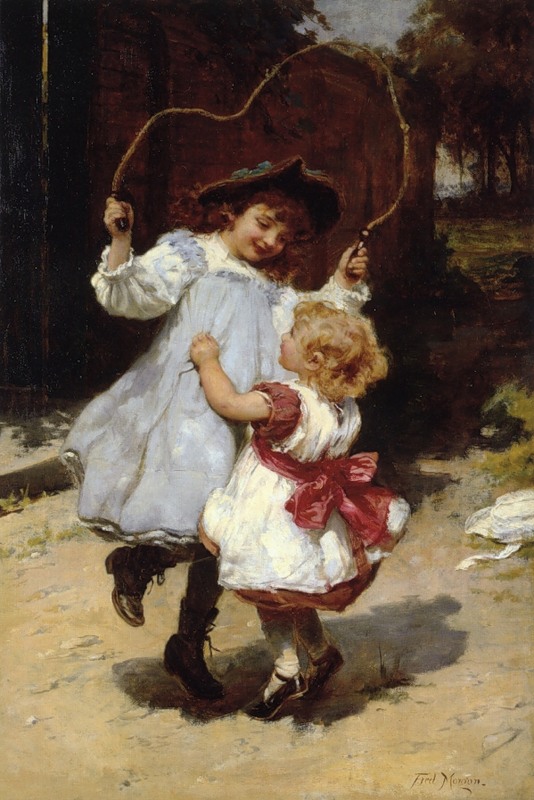